Earth Science Lab
ESL 11A
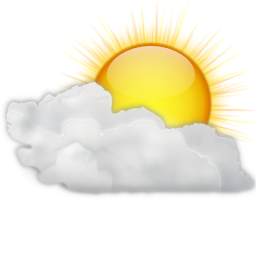 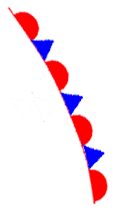 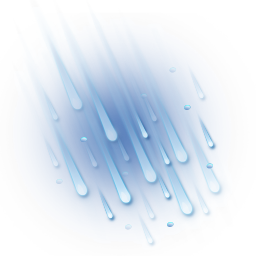 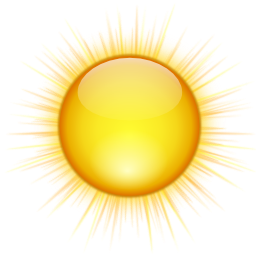 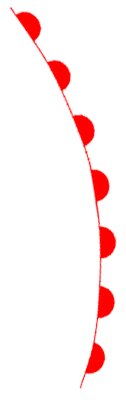 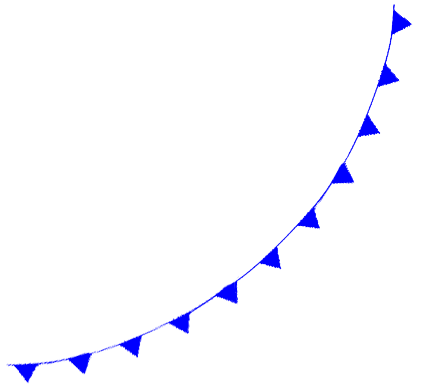 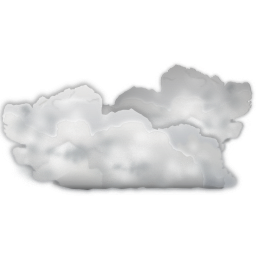 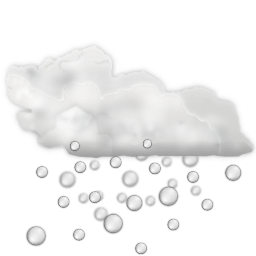 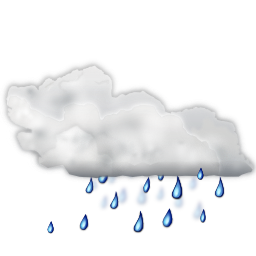 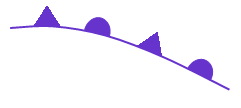 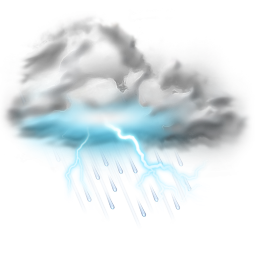 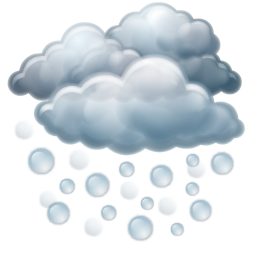 30°F
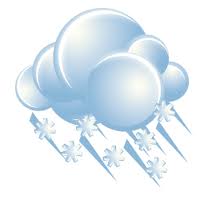 50°F
40°F
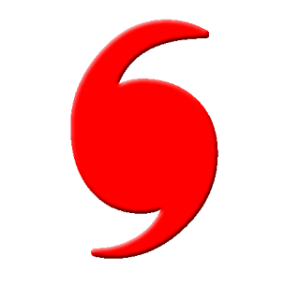 60°F
80°F
70°F
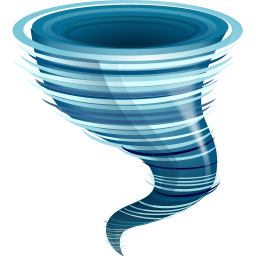 20°F
10°F
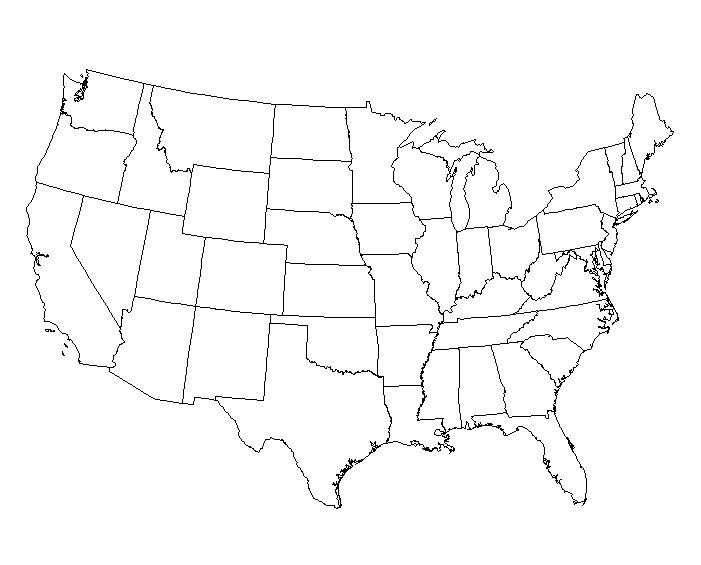 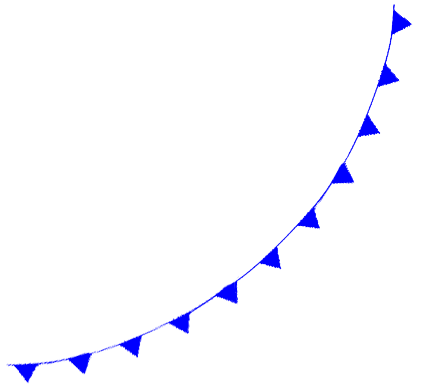 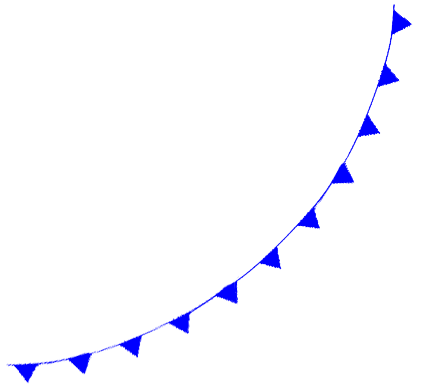 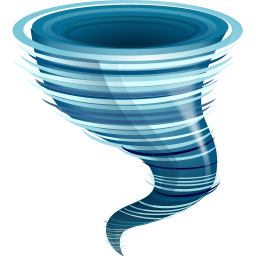 80°F
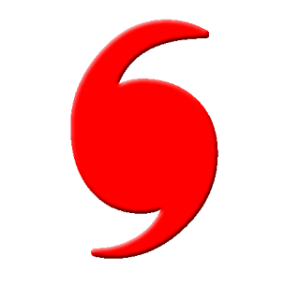 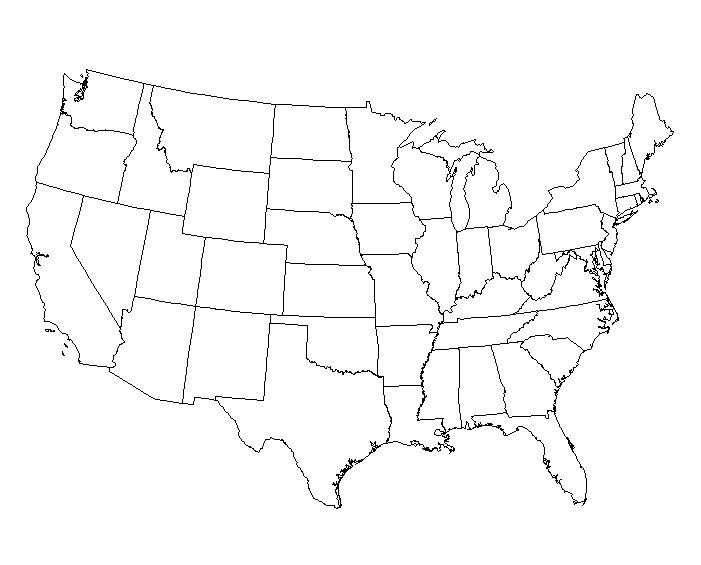 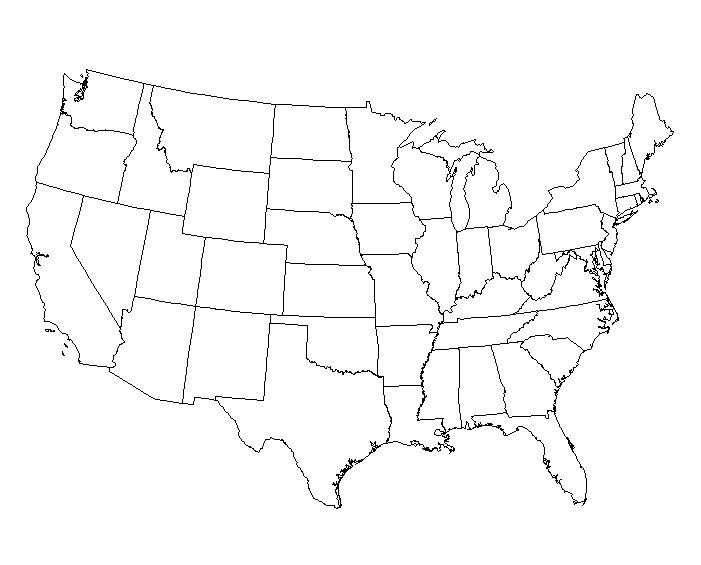 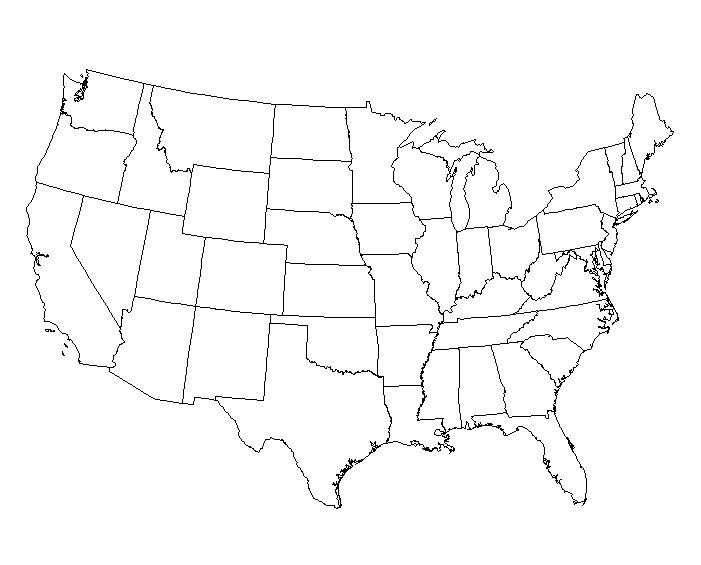 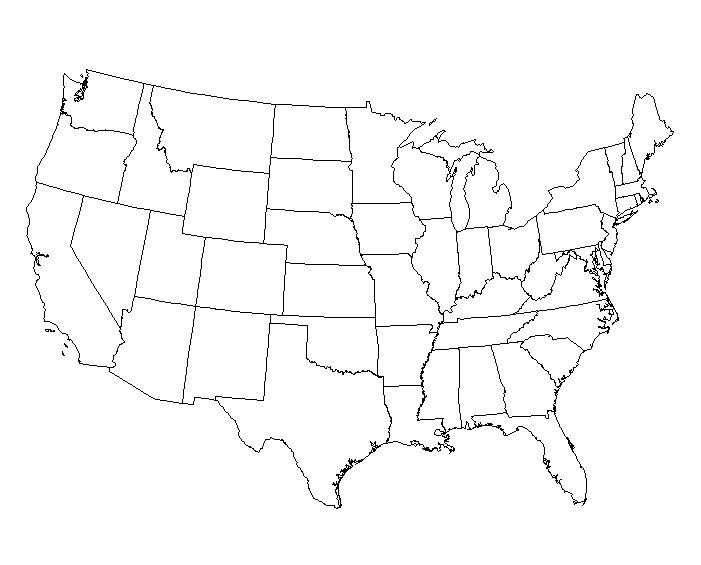 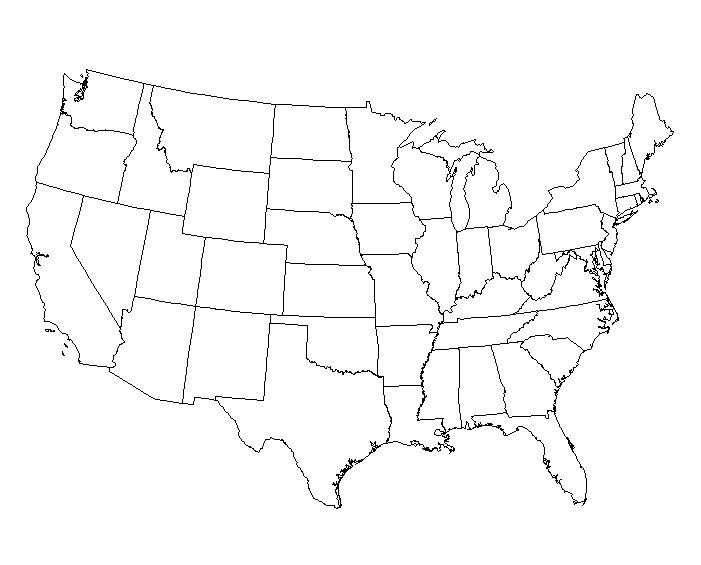 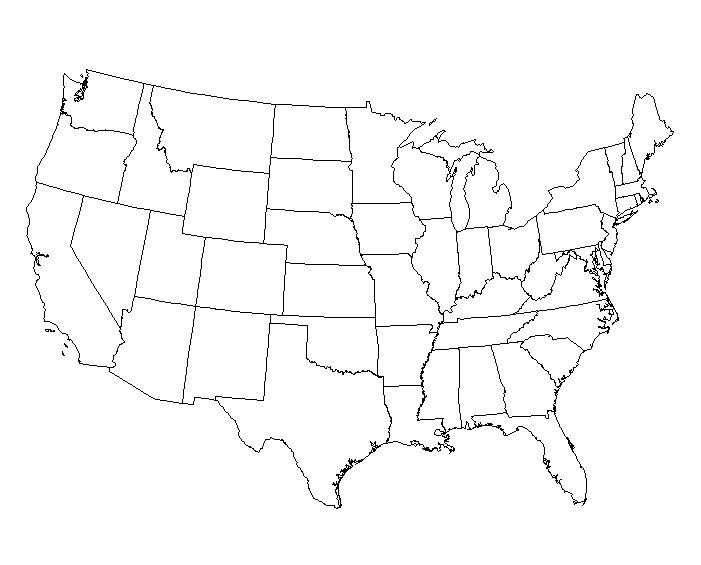